Biostatistics-Lecture 1
Ruibin Xi
Peking University
School of Mathematical Sciences
Why Statistics
“I keep saying the sexy job in the next ten years will be statisticians. People think I'm joking, but who would've guessed that computer engineers would've been the sexy job of the 1990s?“
--Hal Valarian (Google Chief Economist)

Read More: Link1, Link2
Why Statistics
Huge amount of data are freely available
NCBI
EBI
1000 Genome Project
TCGA
ICGC
ENCODE
……
The data
What you expect the data look like
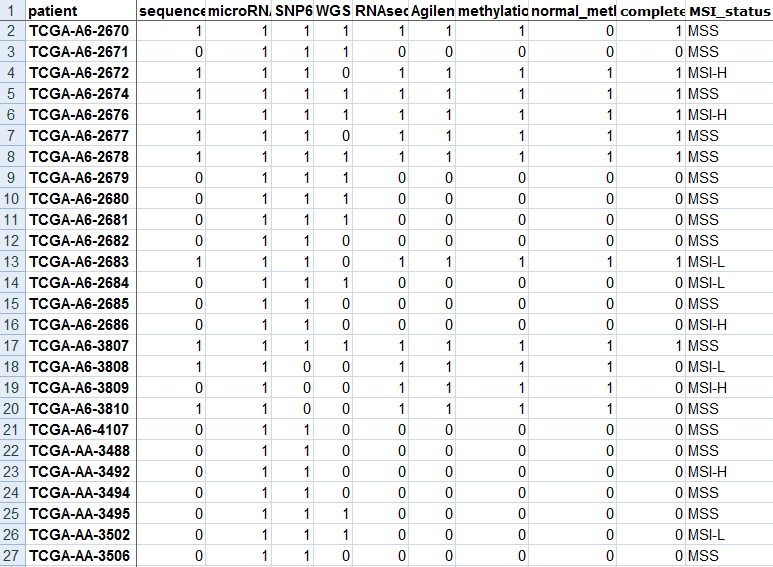 The data
What the data really look like
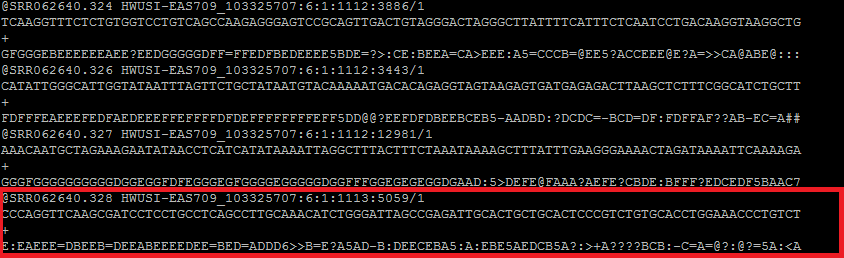 The data
What the data really like
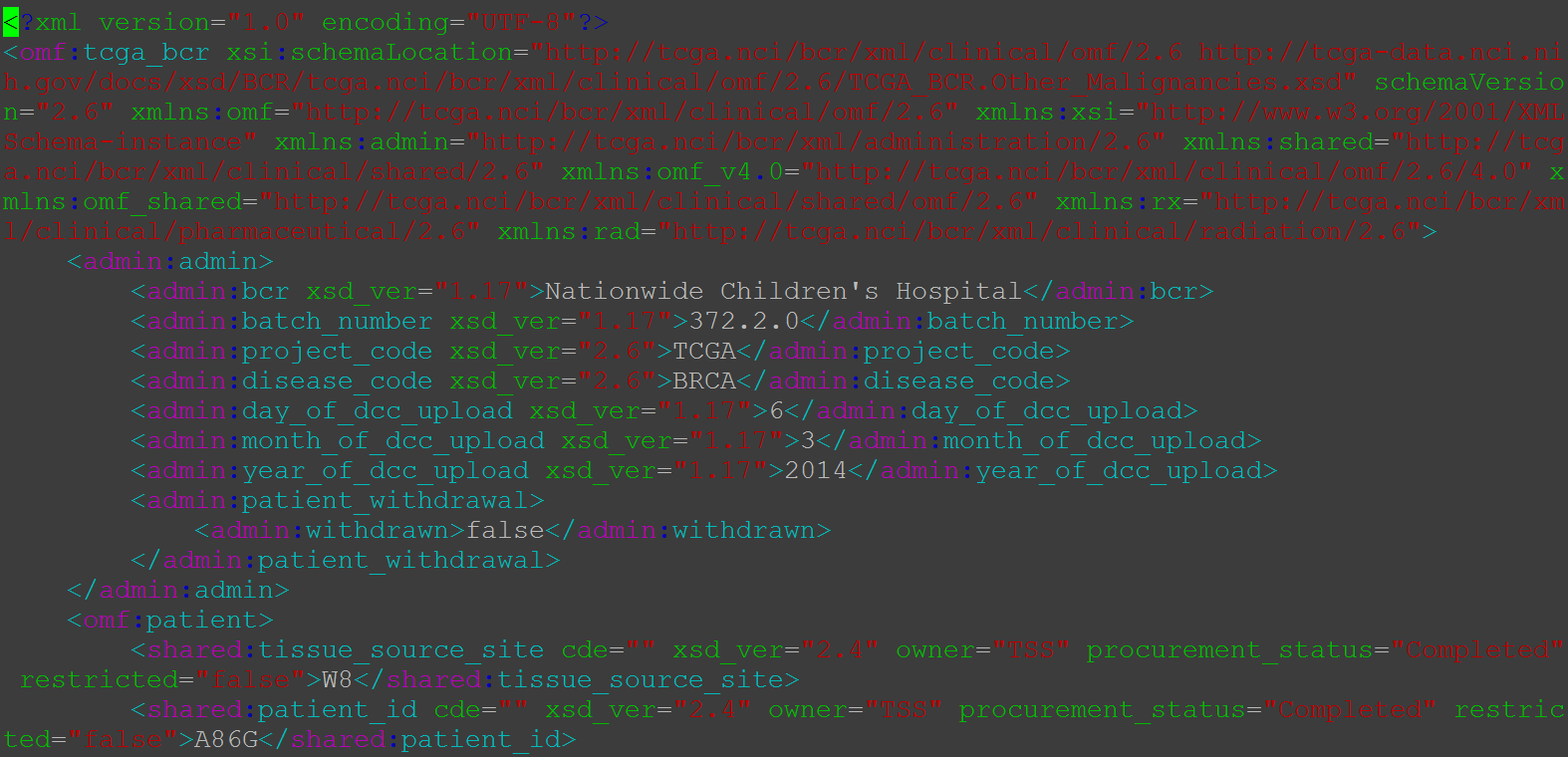 The data
What the data really look like
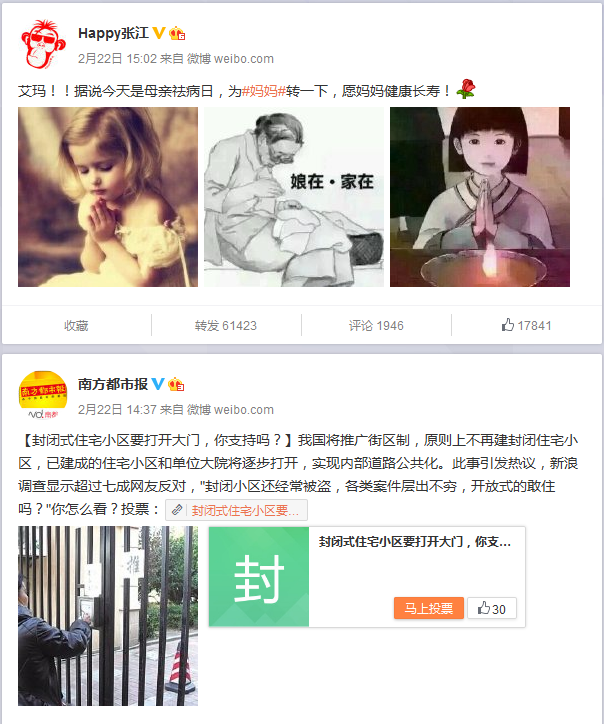 Statistics in Scientific Research
Statistical methods
Use empirical evidence (data) to improve knowledge in a targeted population
Help to make more informed decisions
Empirical evidence
Measurements of variables about the targeted population, e.g. age, gender, BMI (body mass index), gene expression, genotype etc.
Statistics in Scientific Research– an example (1)
Huntington’s Disease (HD,又名舞蹈病)
Usually noticeable between 35 to 44
Jerky, random, uncontrollable movements
An patient with HD
Statistics in Scientific Research– an example (2)
Genetic Factor: (CAG)n repeats in the HTT gene (Walker 2007)
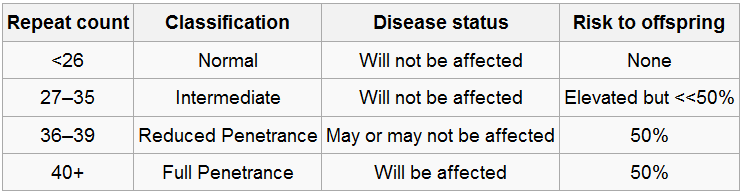 Statistics in Scientific Research– an example (3)
Precise mechanism of neurodegeneration in HD remains unknown
Existing knowledge
The role of oxidative damage in HD brains
the antioxidants seem to be effective to decrease the progression of the disease in animal models
L-carnitine may have antioxidant properties
[Speaker Notes: 左旋肉碱 (L-carnitine)，又称L-肉碱或 音译卡尼丁，是一种促使脂肪转化为能量的类氨基酸，红色肉类是 左旋肉碱的主要来源，对人体无毒副作用。不同类型的日常饮食已经含有5-100毫克的左旋肉碱，但一般人每天只能从膳食中摄入50毫克，素食者摄入更少。 左旋肉碱的主要生理功能是促进 脂肪转化成能量，服用左旋肉碱能够在减少身体脂肪、降低体重的同时，不减少水分和肌肉，在2003年被国际肥胖健康组织认定为最安全无副作用的减肥营养补 充品。]
Statistics in Scientific Research– an example (4)
Vamos et al. (2010) studied neuroprotective effects of L-carnitine  in transgenic mice with HD
Population: mice with HD
Variable: whether a mouse in the treatment group or in the control group, survival time of a mouse
Conclusion: L-carnitine may have neuroprotective effects
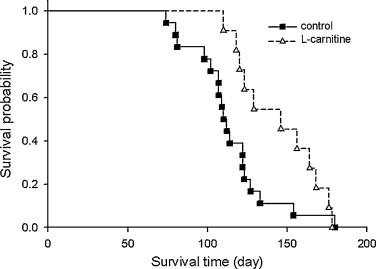 p < 0.05
Types of variables
Categorical variables
E.g. gender, race, severity of pain (mild, moderate, severe)
Can be either nominal (e.g. gender, race) or ordinal (e.g. severity of pain)
Quantitative variables
E.g. Survival time, blood pressure, BMI, gene expression
Statistics in Scientific Research—sampling
Sampling is the 1st step of a scientific research
A sample: a random selection of a population
A sample must be representative of the population
A sample should be randomly selected (i.e. with some probability) from the population
Samples are often assumed to be independent
Statistics in Scientific Research—data collection
Scientific research can be classified as
Observational research
Experimental research
Observational research
Researchers simply measure or observe all relevant variables
Experimental research
Control what you can, randomize what you cannot
Researchers try to control the process as much as possible and randomize factors that cannot be controlled
Observational study—an example(1)
Thun et al. (1992) studied risk factors for fatal colon cancer
Studied 764,343 adults who completed a questionnaire in 1981 on diet and other risk factors, but no cancer or other major disease
1150 death from colon cancer until 1988
Compared these patients with 5746 matched control subjects drawn from the cohort
Observational study—an example(2)
Analysis shown that
Risks of colon cancer decreases with more consumption of vegetables and high-fiber grains 
Regular use of low does of aspirin may help prevent colon cancer
No associations were seen with consumption of read meat, physical inactivity and obesity.
Statistics in Scientific Research—data exploration and analysis (1)
Caution! 
Statistics is NOT magic
Important factors must be considered in the statistical model
Bias or improper use of statistical tools can give serious misleading results
 Ioannidis (a epidemiologist at Stanford) even claimed that “most of published findings are false”
Statistics in Scientific Research—data exploration and analysis
After data are collected, check the data first
Look at the distribution of each variable (using histogram, boxplot, barplot, scatter plot)
 Can help to identify problems in the data (e.g. outliers), discovery unknown patterns or unknown relationship
Build appropriate statistical models and perform proper statistical inferences
HD example: simply use log rank test
Colon example: need to use more complex models such as regression models
Challenges in the big data era
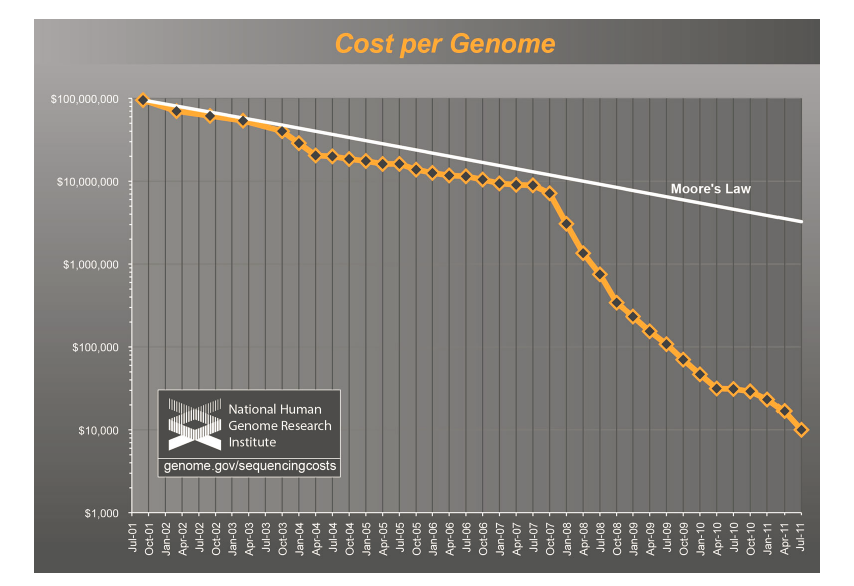 Data Size is exponentially increasing

First $1000 human genome: Illumina announced its latest HiSeq X Ten machine
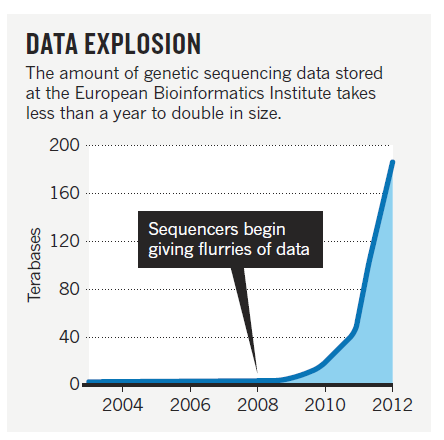 Challenges in the big data era
Massive amount of data requires statistical methods and computational algorithms 
Computational very efficient
Capable of processing intrinsic heterogeneity in the data
Capable of helping researcher to efficiently perform various model fitness checking 
Visualization of the data at various abstraction level.
Challenges in the big data era
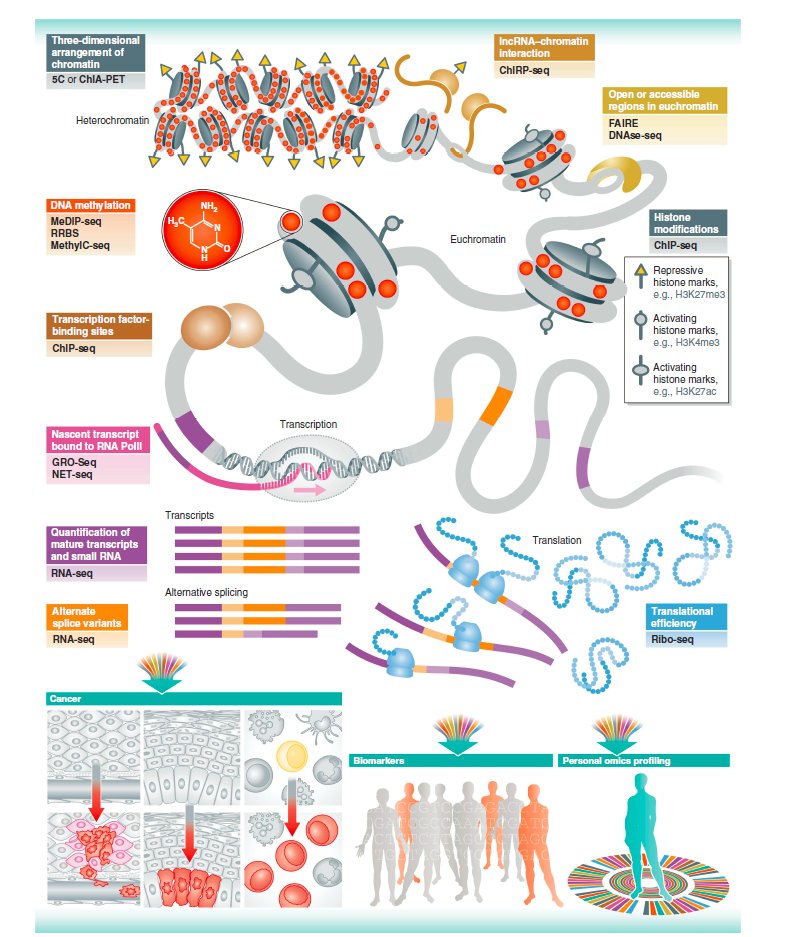 Data is getting more complicated and contain various level of information
Challenges in the big data era
The ever increasing complexity of the data potentially allows building more accurate model
Appropriate model is harder to develop due to the complexity of the data
But may also suffer from the curse of dimensionality
Computation
We will frequently use R for data analysis
	http://cran.r-project.org/

Many biological tools and software are developed under Linux. Some knowledge about Linux is enssential.